Cultivating Futures
Aullaaġvik and
University of Alaska Anchorage (UAA)
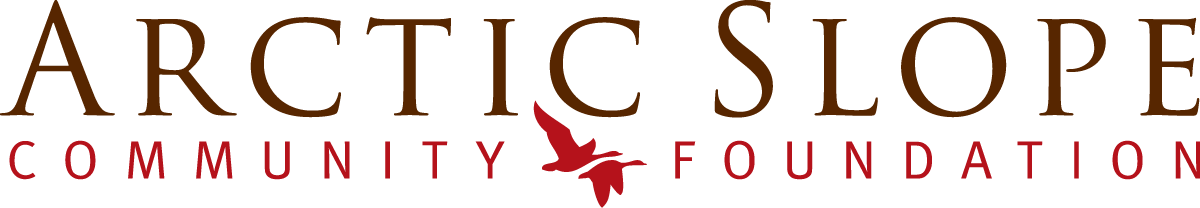 September 4, 2024
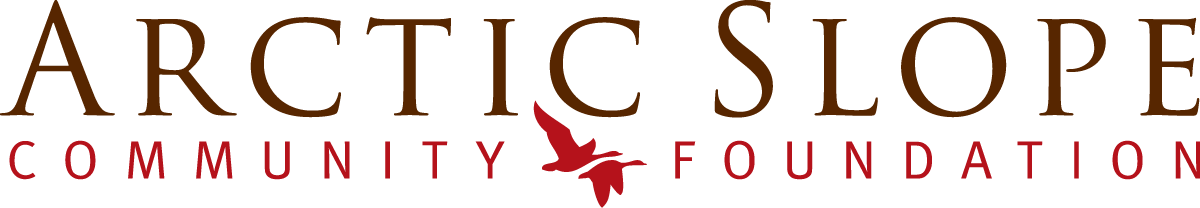 Agenda
Icebreaker
UAA Team Members
Kickstarting Success: Week 1 Classes
Q&A
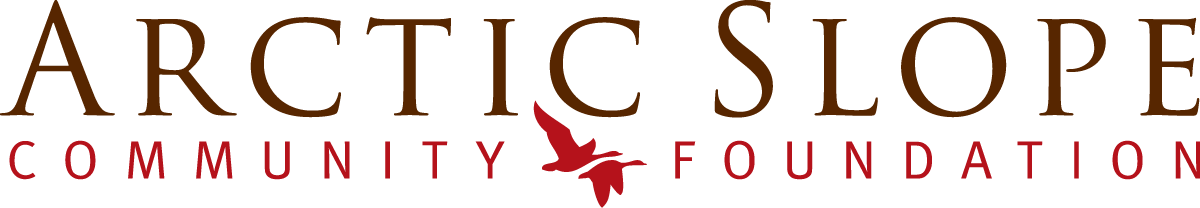 Icebreaker
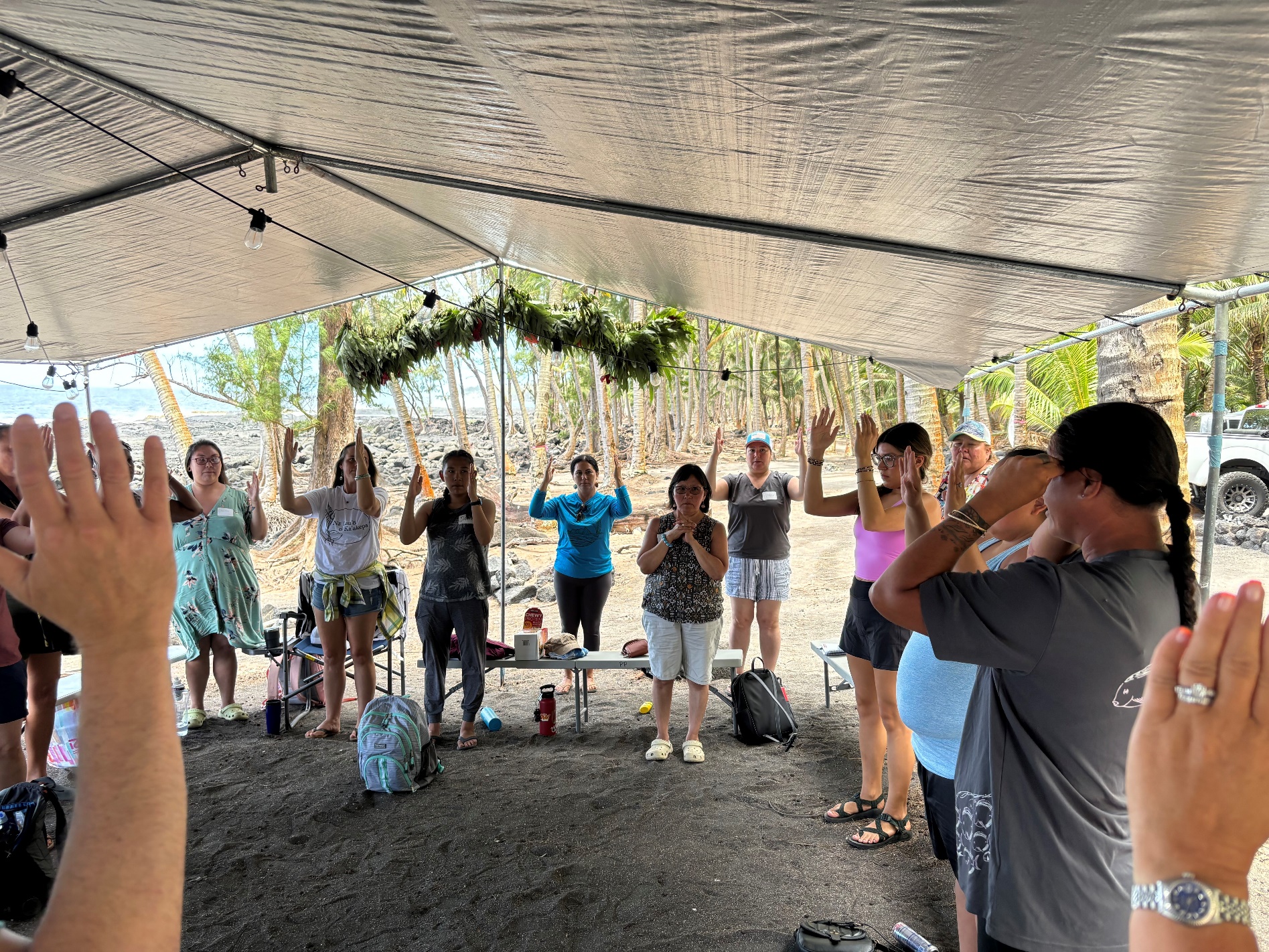 If you could describe your first week of classes in a single emoji or word, what would it be, and why?
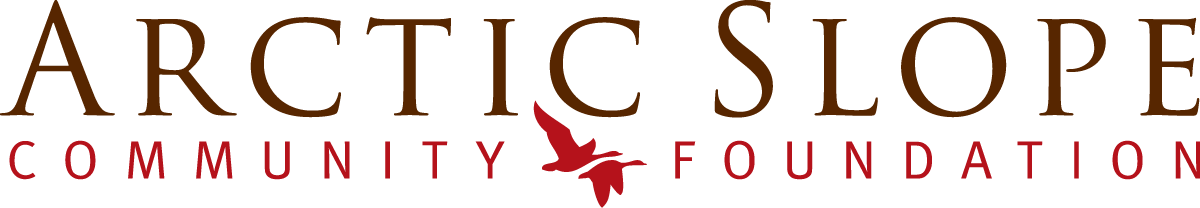 UAA Team Members
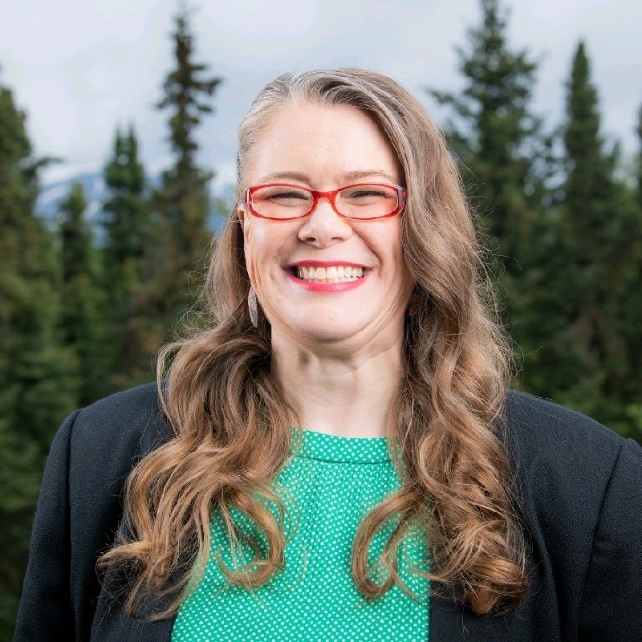 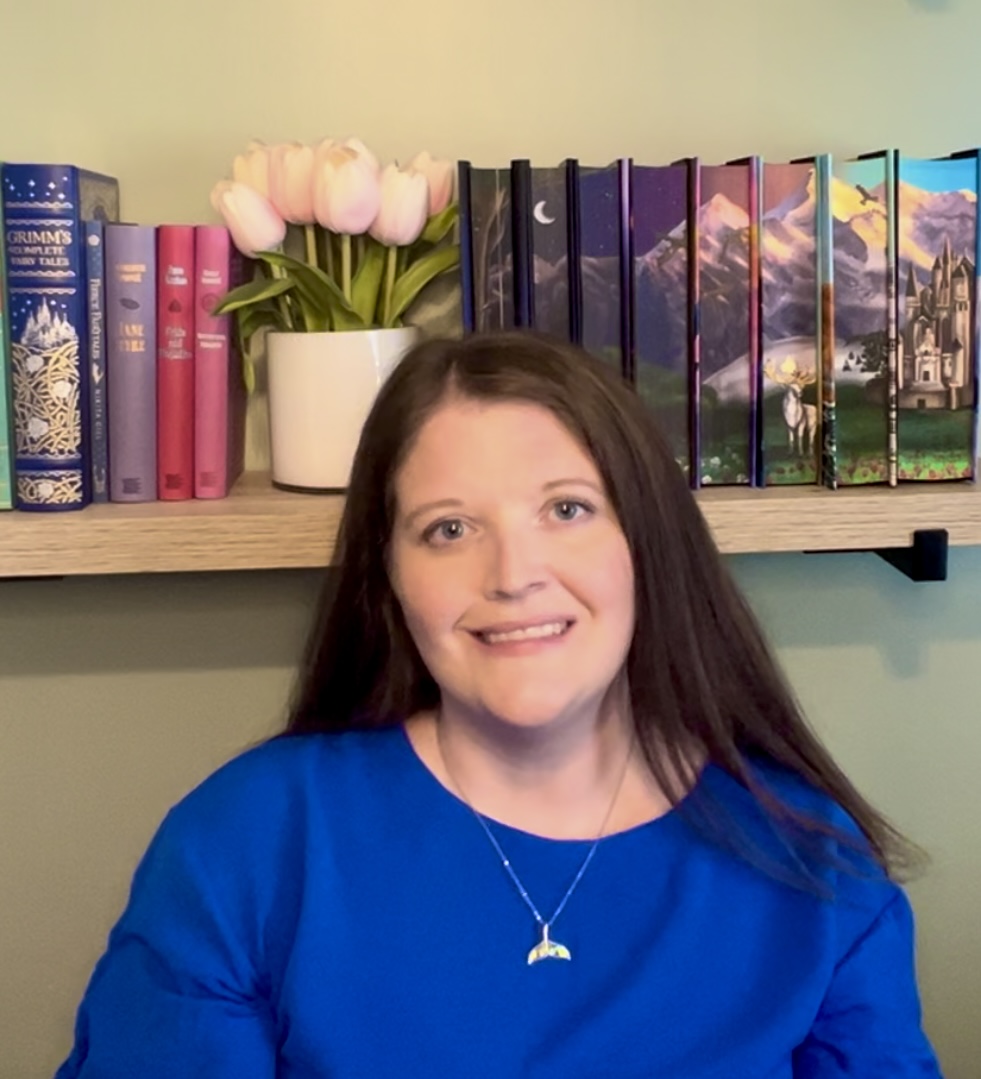 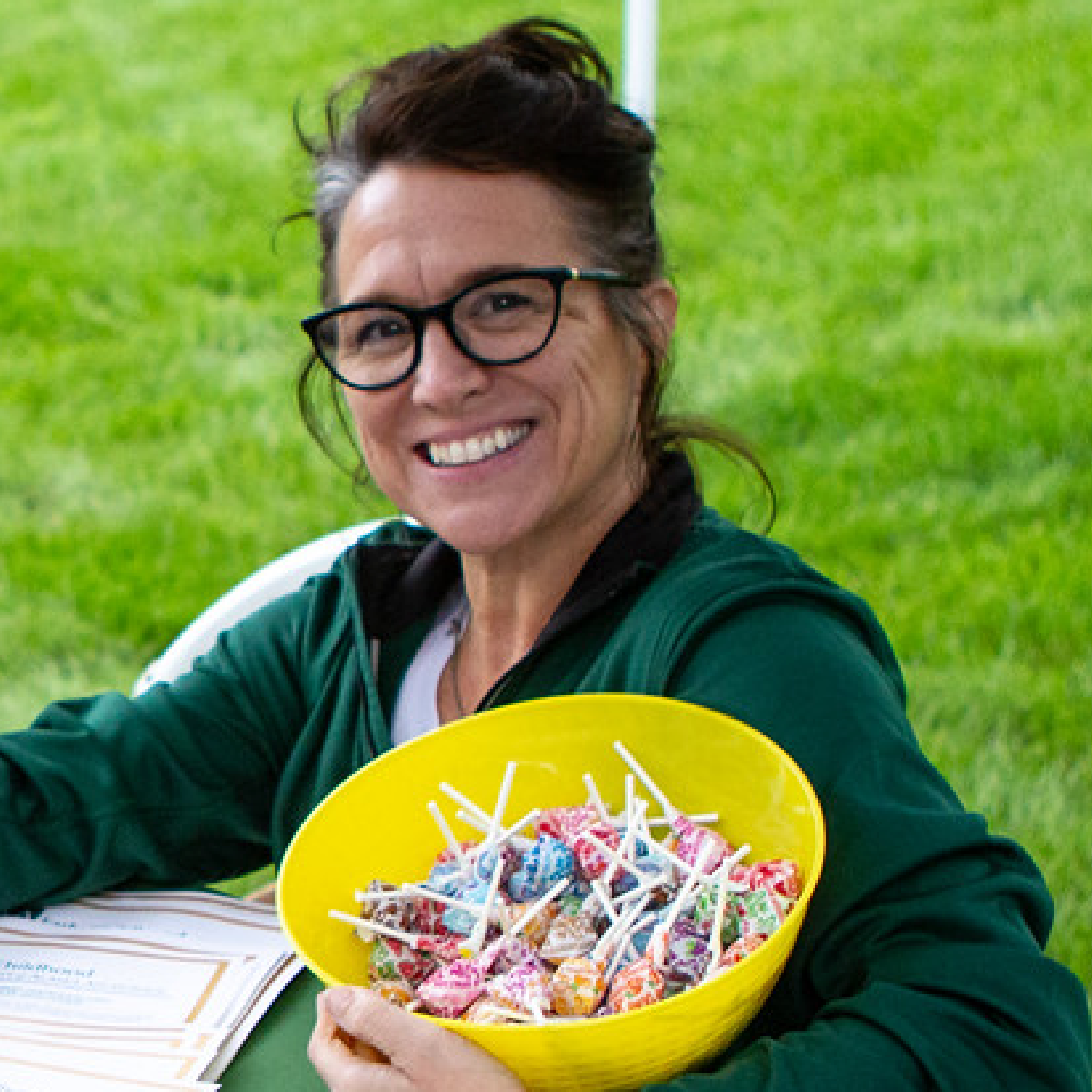 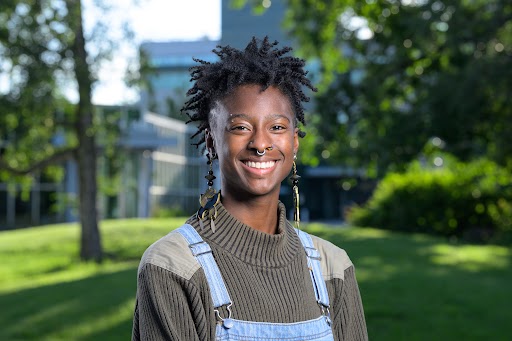 Sydney Stokes
Dr. Tonia A. Dousay
Nicole Endsley
Darlene MacKinnon
Student Success Coordinator 

dlmackinnon@alaska.edu
Dean
School of Education

tadousay@alaska.edu
Student Placement 
Outreach Specialist

sastokes3@alaska.edu
Apprenticeship and Accreditation Coordinator

naendsley@alaska.edu
[Speaker Notes: Please update the pictures and review the names, titles, and email addresses.]
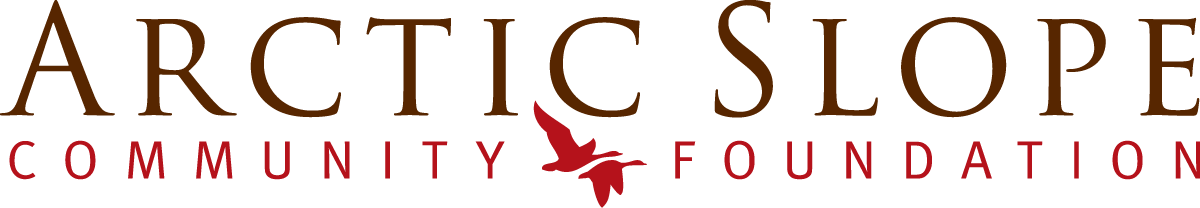 Kickstarting Success: Week 1 Classes
Highlights
All students are registered for the first 8-week Fall courses. 
Positive feedback from instructors regarding apprentices’ involvement and enthusiasm.
Active participation in group activities and peer-to-peer learning.
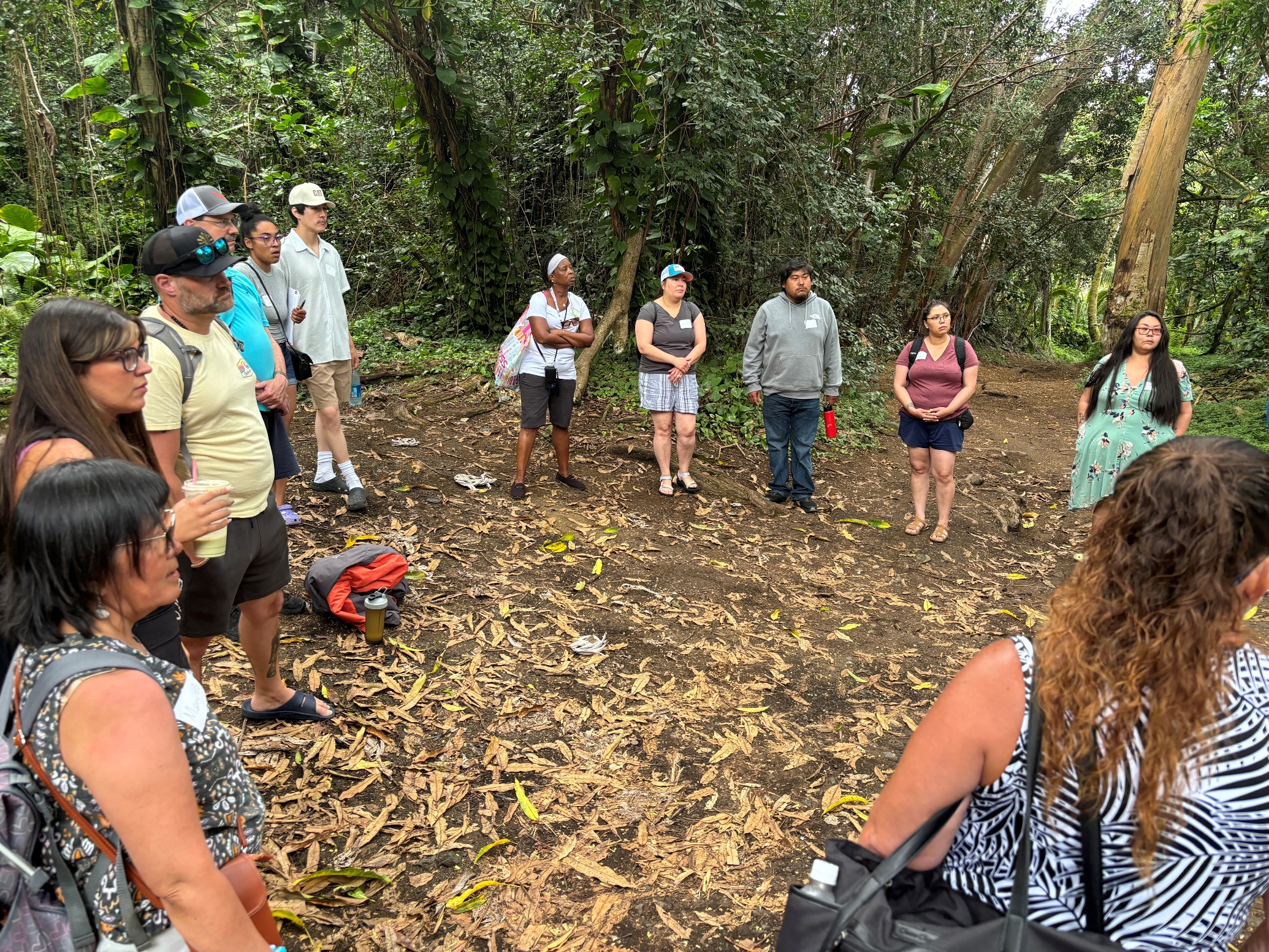 [Speaker Notes: Please add more program highlights here.]
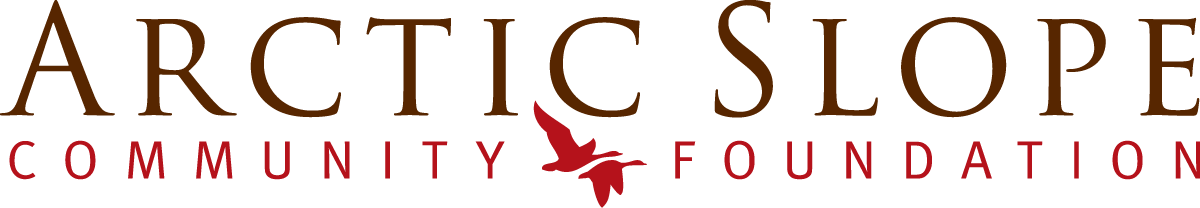 Q&A
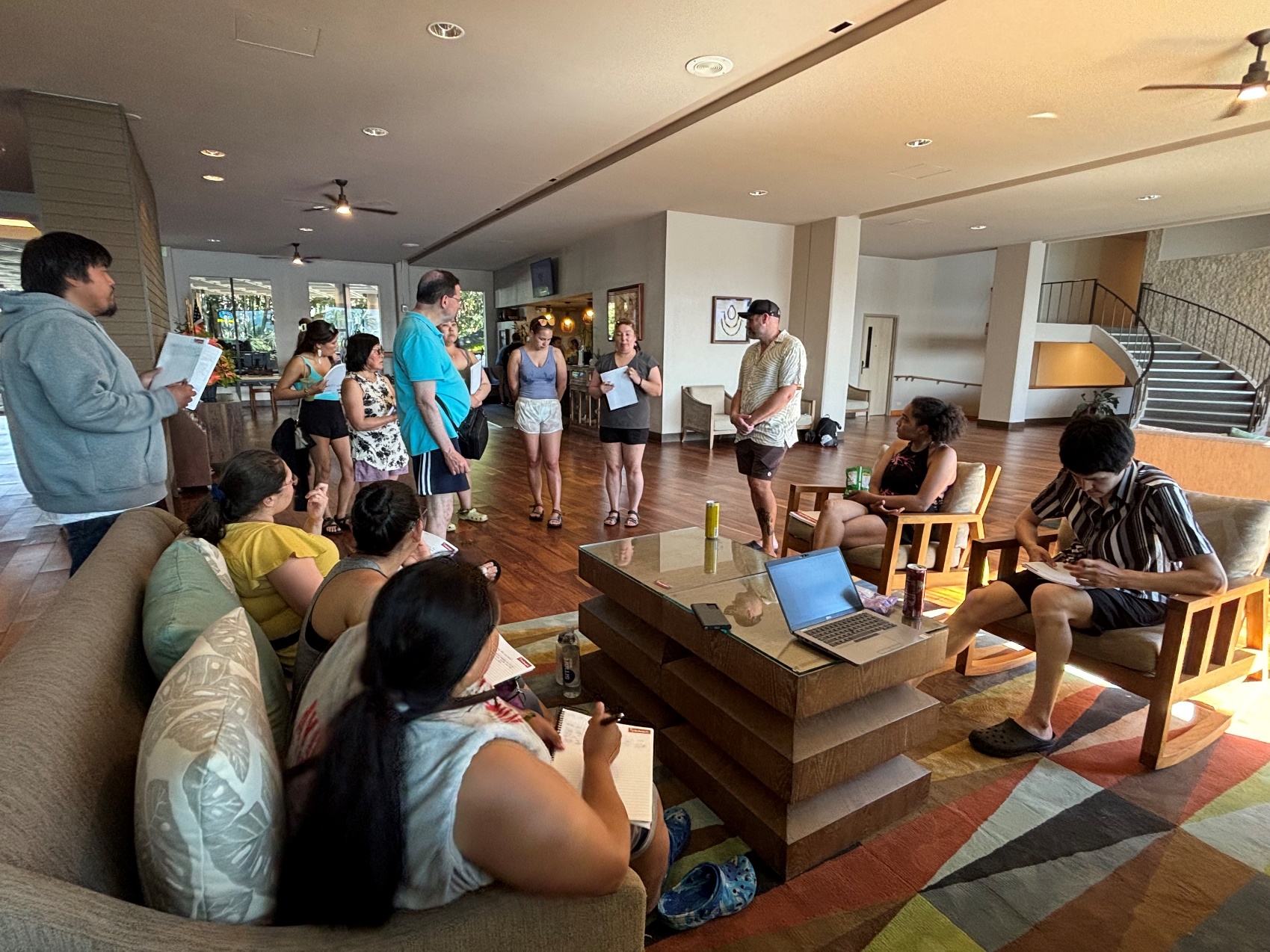 What questions do you have for the UAA team to set you up for success this week and beyond?
Thank You
Regularly monitor your email and GroupMe app for timely updates and vital information.
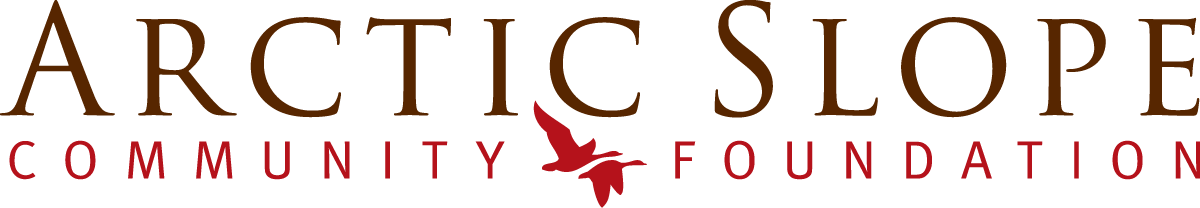